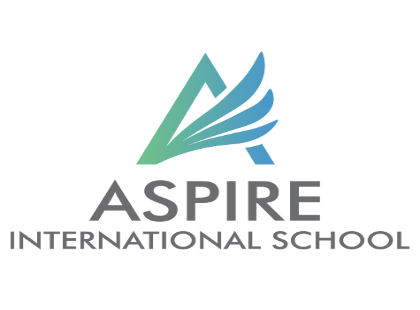 Informal writing
By: Ms. Malak
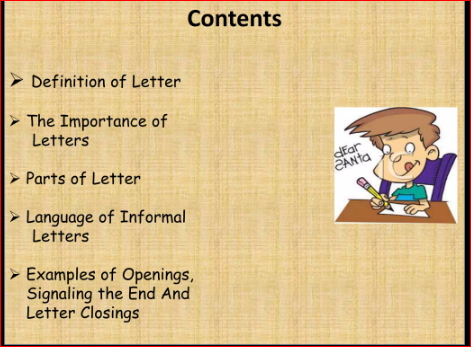 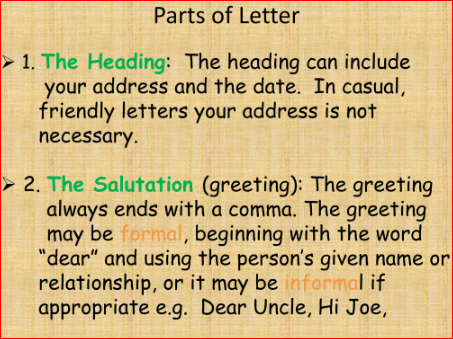 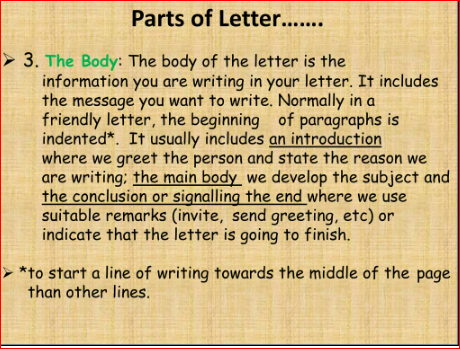 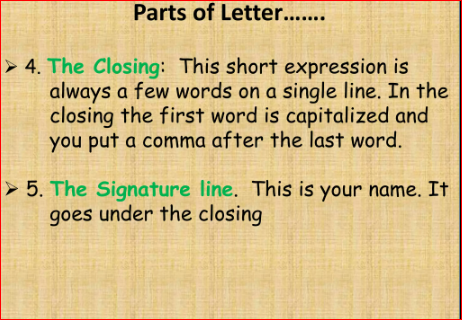 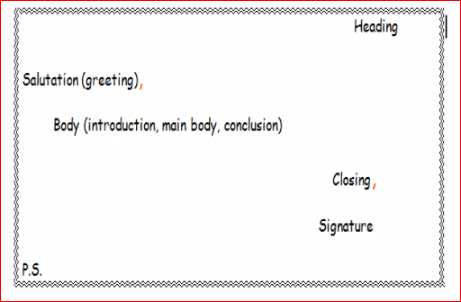 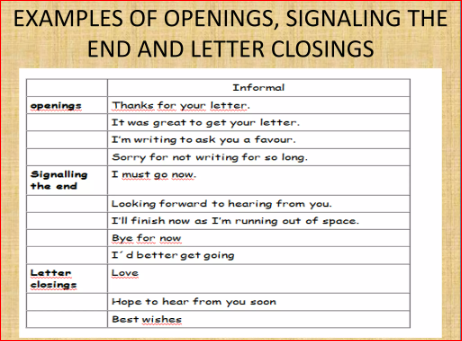